Blood Clotting
Platelet
1. Platelets in blood vessels strike a 
rough surface and break

2. Platelet releases 
thromboplastin (protein)

3. Thromboplastin and calcium 
activate prothrombin (protein)

4. Prothrombin (made by the liver)
is changed into thrombin 
by thromboplastin

5. Thrombin changes fibrinogen to 
fibrin, which goes to damaged area, 
sealing the cut with a clot.
Thromboplastin
Prothrombin
+ Ca2+
Thrombin
To Cut
Fibrinogin
Fibrin
Blood Clotting
Platelet
Invading microbes cannot 
gain access and red blood 
cells cannot escape, but 
white blood cells can crawl 
in and kill any unwanted 
visitors.
Thromboplastin
Prothrombin
+ Ca2+
Thrombin
To Cut
Fibrinogin
Fibrin
Blood Groups
The different blood groups are due to…

…Glycoproteins 
large chemical complexes, made from
    carbohydrates and protein. 
-   Found on cell membranes
Blood Groups
Blood types - A, B, AB, and O

People with type:
Type A - glycoprotein A on the red blood cell membrane
Type B – glycoprotein B
Type AB - both glycoproteins
Type O - no marker proteins
Agglutination
Agglutination - clumping of blood cells caused by antigens and antibodies

 if transfused blood does
 not match it will agglutinate

Agglutinated blood cannot 
pass through capillaries (trouble)
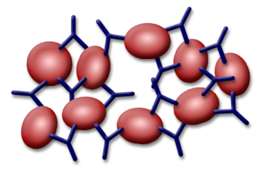 Agglutination
Agglutination - clumping of blood cells caused by antigens and antibodies

 if transfused blood does
 not match it will agglutinate

Agglutinated blood cannot 
pass through capillaries (trouble)
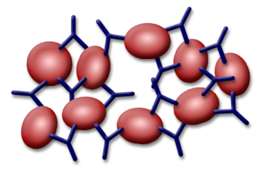 The First Line of Defence…
The Skin
Acts as Protective Barrier (can’t be penetrated by bacteria or viruses)
 A chemical defence in the form of Acidic Secretions (acidity inhibits microbe growth)

Lysosomes
 An antimicrobial enzyme secreted in tears, saliva, mucous, and perspiration 
 Kills cells by destroying cell walls

Repiratory Tract
 Mucus traps invading microbes and foreign debris
Cilia acts as a filter and moves in waves, sweeping particles up toward the throat

The Stomach 
Corrosive acids and protein-digesting enzymes
The Second Line of Defence…
Phagocytosis
Ingestion of invading microbes by Leukocytes (WBCs)
When invaders penetrate the skin special WBCs called monocytes move from the blood into tissues, where they become MACROPHAGES

Inflammatory Response
A  localized, nonspecific response triggered when tissue cells are injured by bacteria or physical injury
Characterized by swelling, heat, redness and pain

Fever 
Some WBCs respond to invaders by releasing hormones that send signals to the hypothalamus in the brain
Hypothalamus triggers physical responses to increase body temperature and help WBC kill invaders
The Third Line of Defence…
WHAT YOU SHOULD KNOW…
The 3rd Line: The Immune Response
COMPLEMENT PROTEINS can work in three ways:
1) Triggers the formation of a protective coating around the invading cell, immobilizing it
2) Punctures the invader’s cell membrane, causing water to rush in and busting the cell
3) Attach to the invader cell, tagging it for phagocytosis
INVADER
CELL
PHAGOCYTE
The invading cells have ANTIGENS on their cell
 membranes and the specific ANTIBODIES are 
ade by lymphocytes to detect the specific antigen
Y
ANTIBODIES
Y
Y
ANTIGENS
INVADER
LYMPHOCYTE
LYMPHOCYTE
Two Types of Lymphocytes
1) T Cells 


				2) B Cells
Two Types of Lymphocytes
T Cells
Seeks out intruder and 
identifies it by the antigen
Once identified, send the
 info to B Cells…
B Cells
Multiple and produce weapons (antibodies)
The weapons are specific to the invader’s antigen
Ah, intruder!
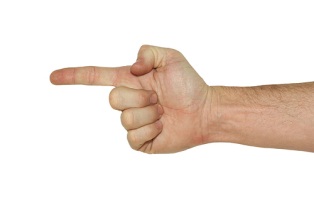 T Cell
Two Types of Lymphocytes
B Cells
Multiply and produce 
weapons (antibodies)
The weapons are specific
 to the invader’s antigen
Y
Y
Y
Y
Y
Y
Y
Y
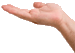 B Cell
Antigens - Antibodies
Every type of antibody is specific to one type of antigen 
(i.e. An HIV antibody can’t fight against FLU antigens)
Y
Y
FLU Antigens
HIV Antibody
Y
FLU Antibody
Invader FLU Cell
Peanut Antibody
Antigens - Antibodies
Antibodies are quite similar in structure

The specificity comes from the tips of the Y shaped 
end – called VARIABLE REGIONS
Y
Y
HIV Antibody
Y
FLU Antibody
Peanut Antibody